Chào mừng thầy cô và các em 
đến với môn Tiếng Việt
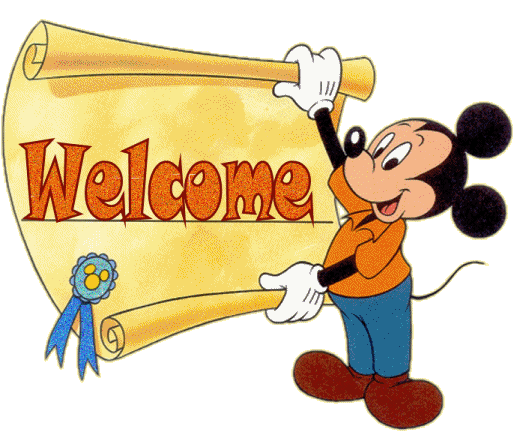 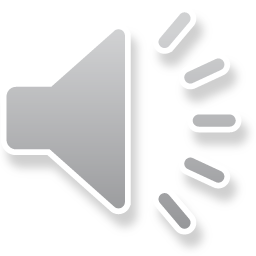 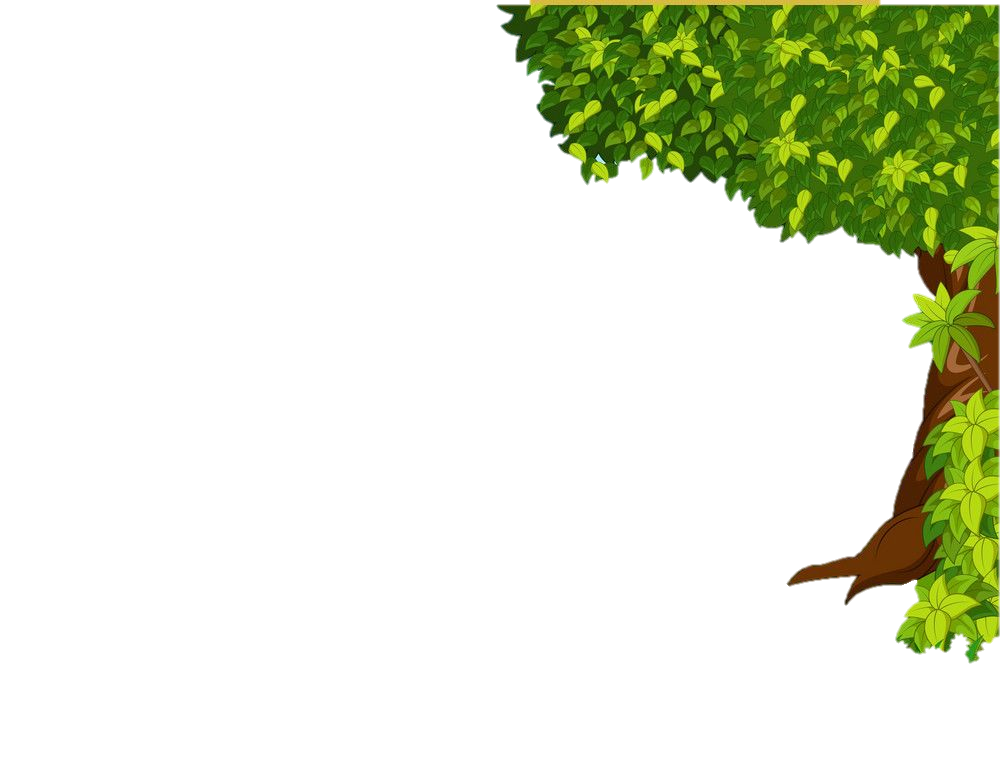 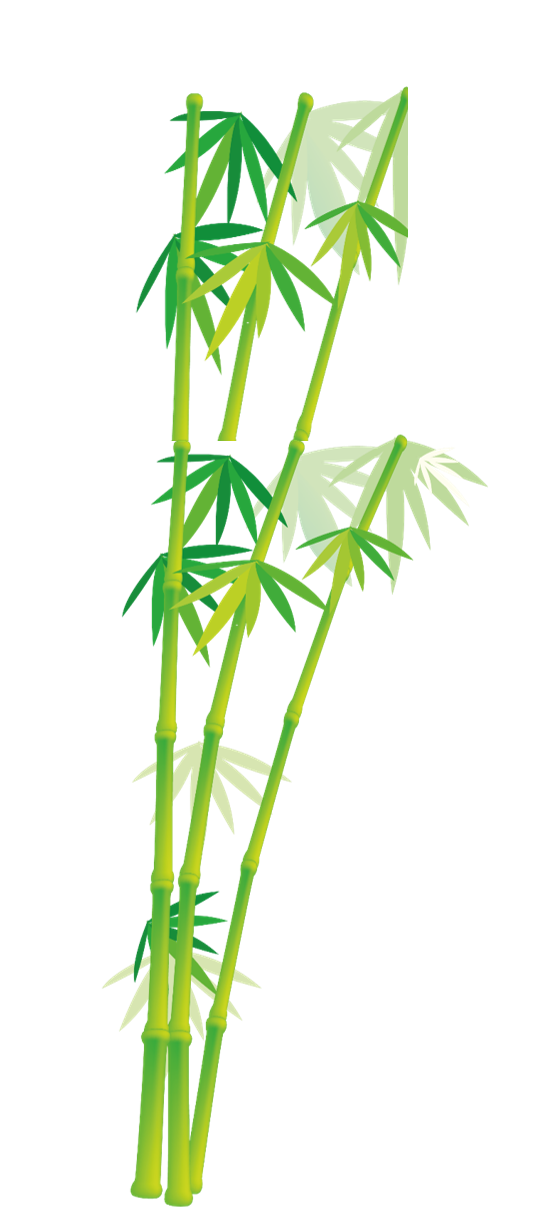 Cách chơi:
Để giúp Vua tìm lại Tấm các em hãy trả lời đúng từng thử thách và hóa giải chúng trong cuộc đời của Tấm.
Mỗi em sẽ chọn hóa giải 1 thử thách. Hóa giải được tất cả thử thách sẽ giúp được nhà Vua và nàng Tấm quay trở về bên nhau mãi mãi.
Nếu trả lời sai 1 thử thách đồng nghĩa với việc trở về bên nhau của hai người ngày càng khó khăn.
Chúc các em thành công
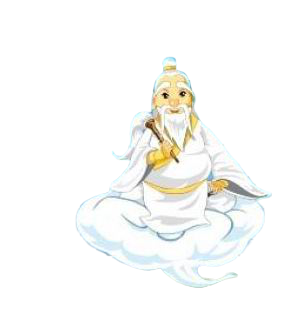 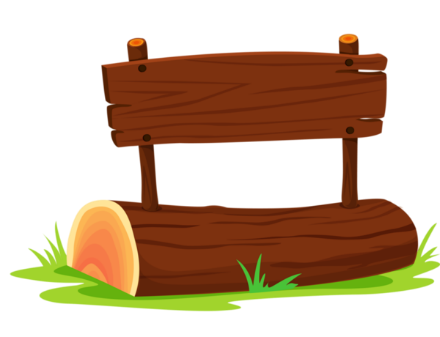 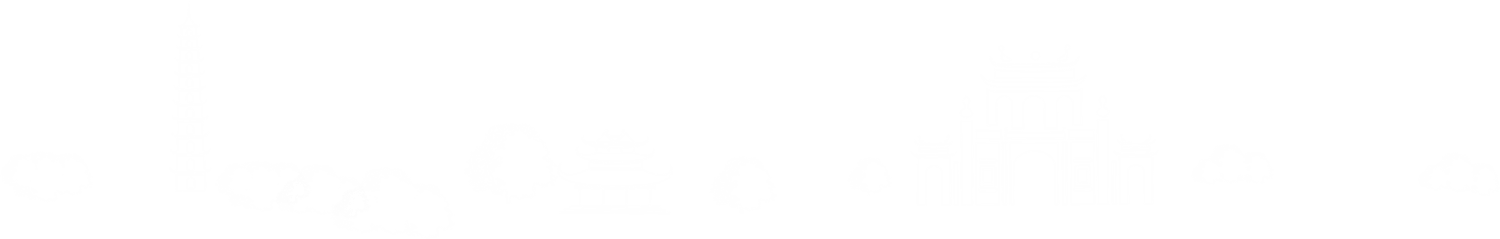 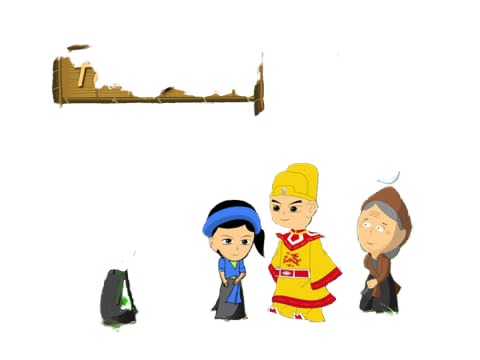 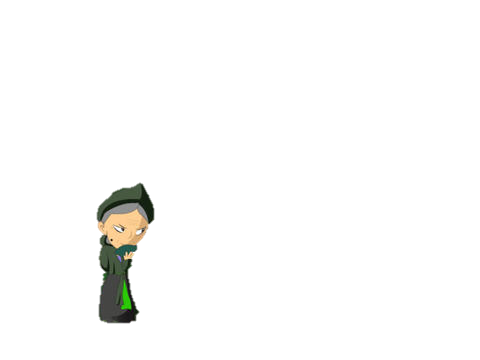 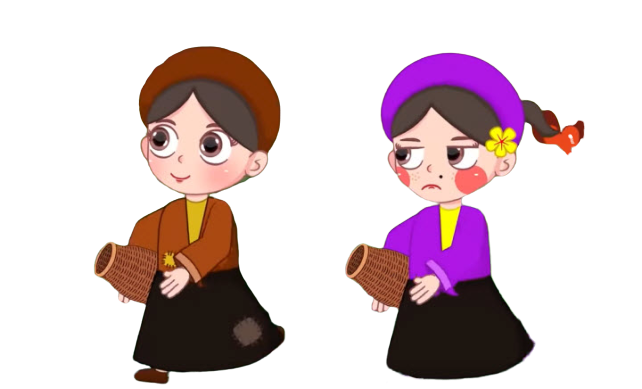 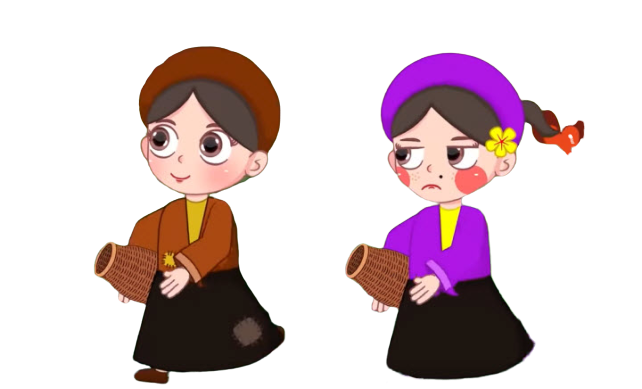 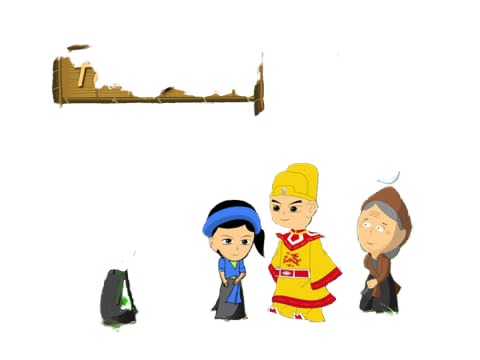 Tấm 
Cám
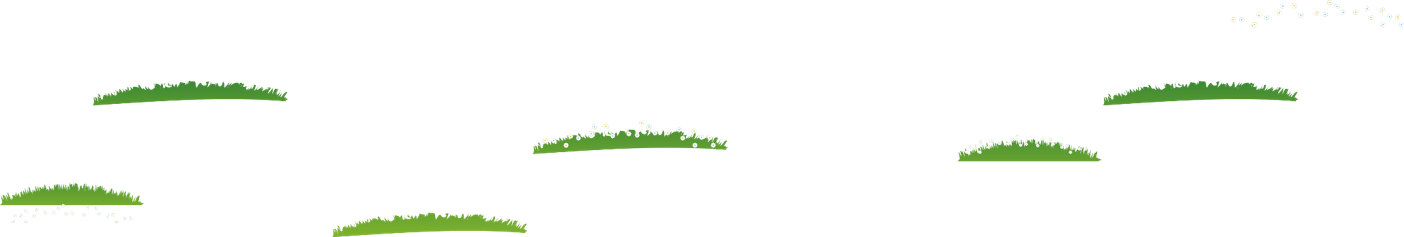 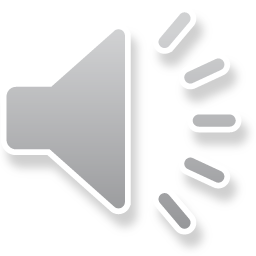 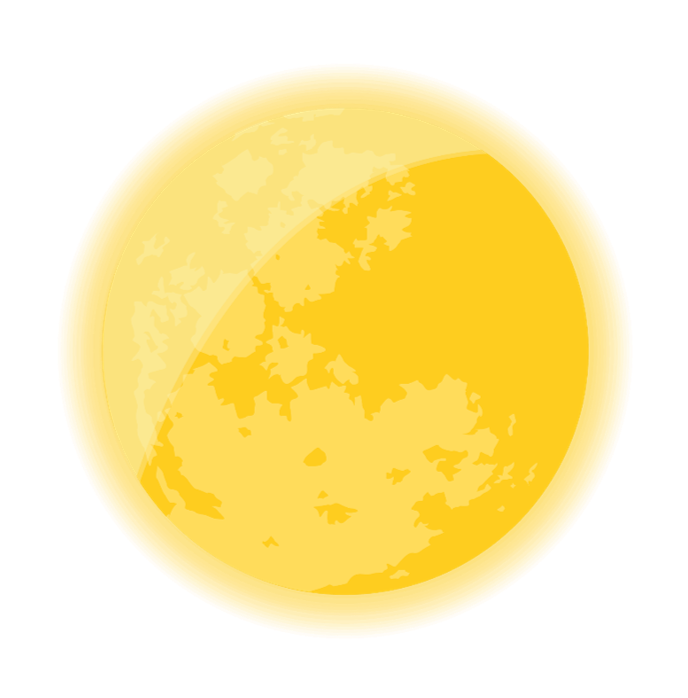 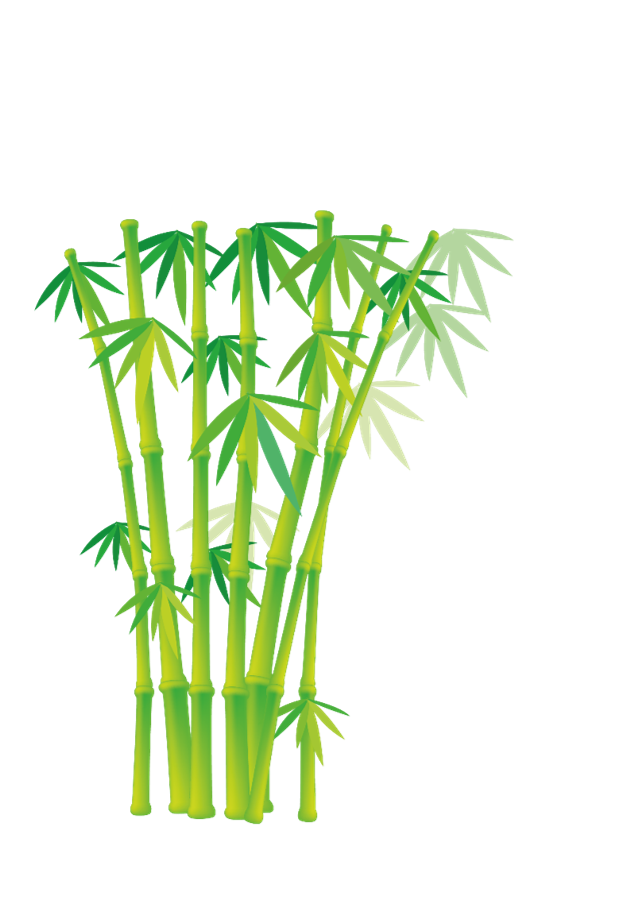 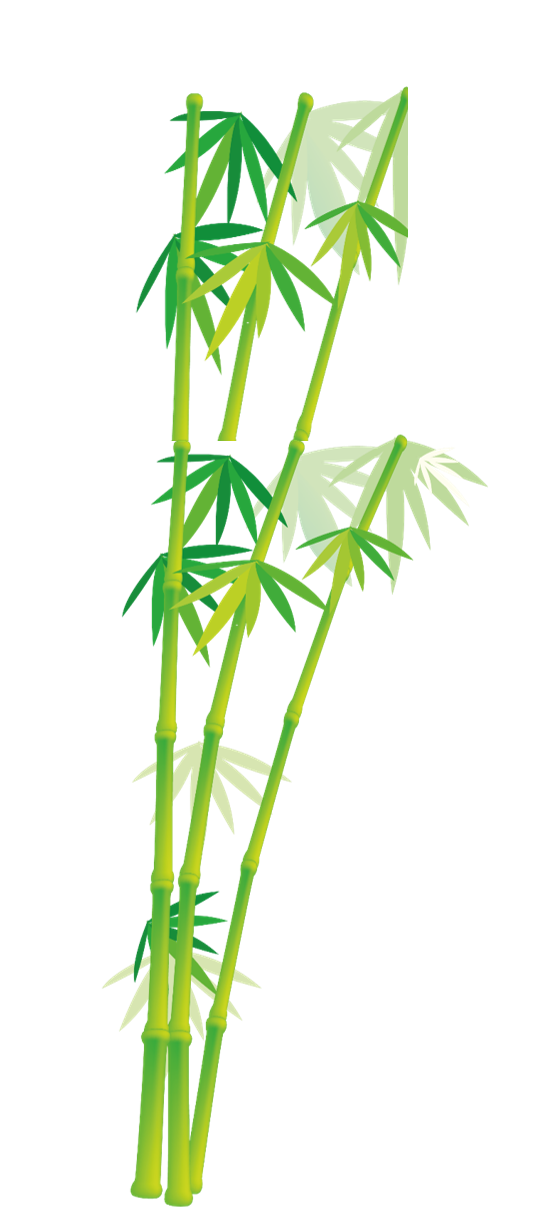 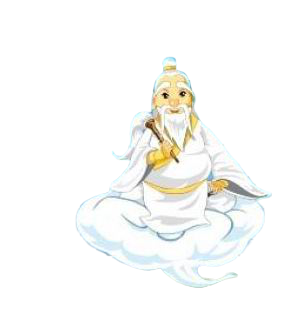 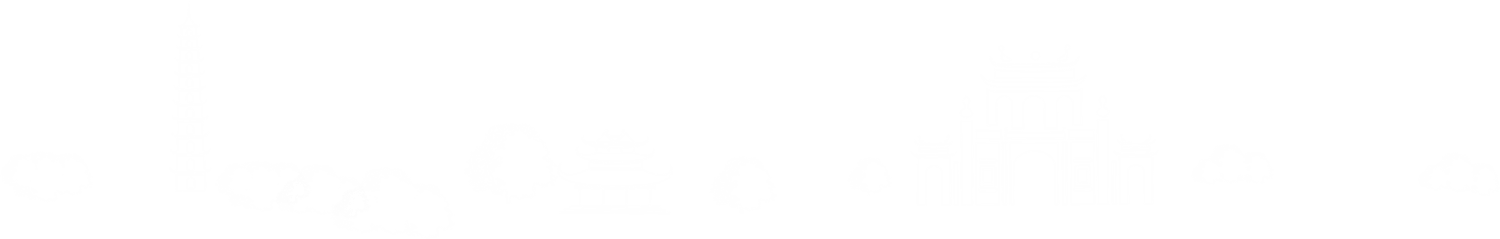 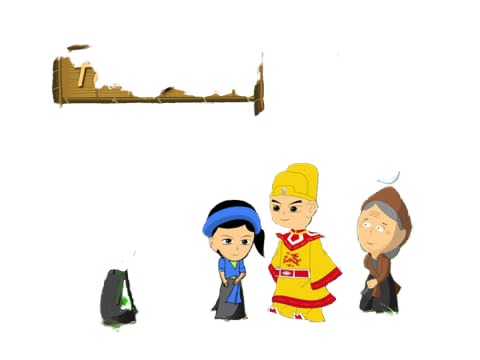 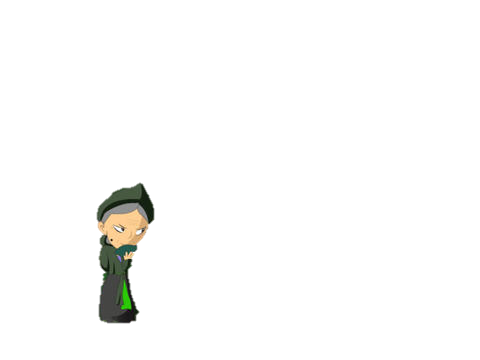 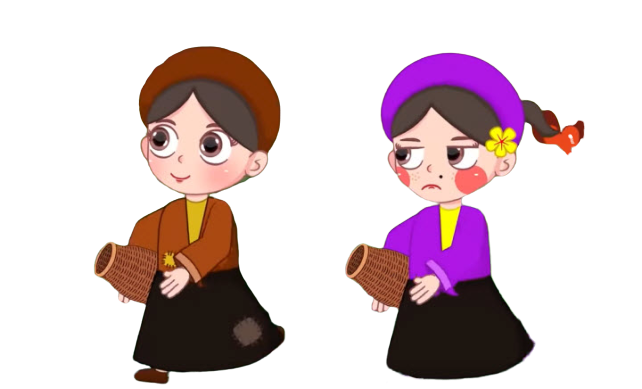 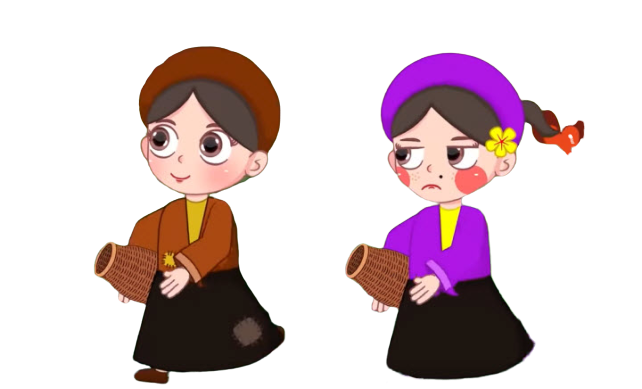 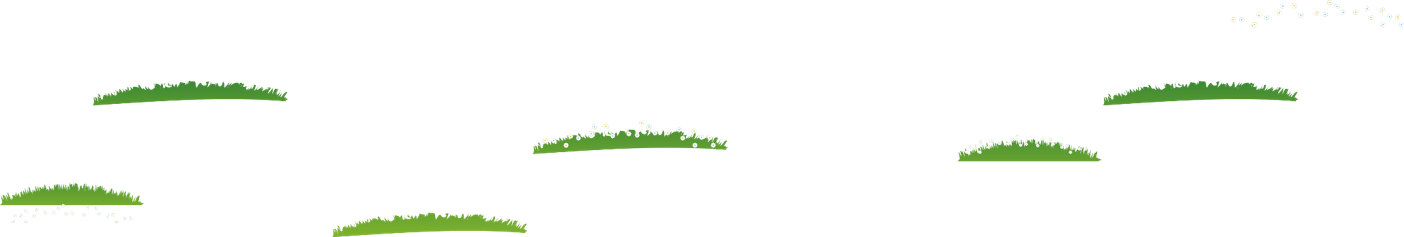 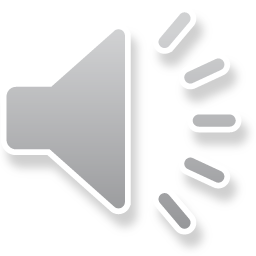 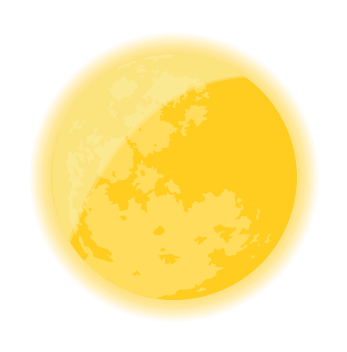 Khung cửi
Chim 
vàng anh
Gặp lại nhau
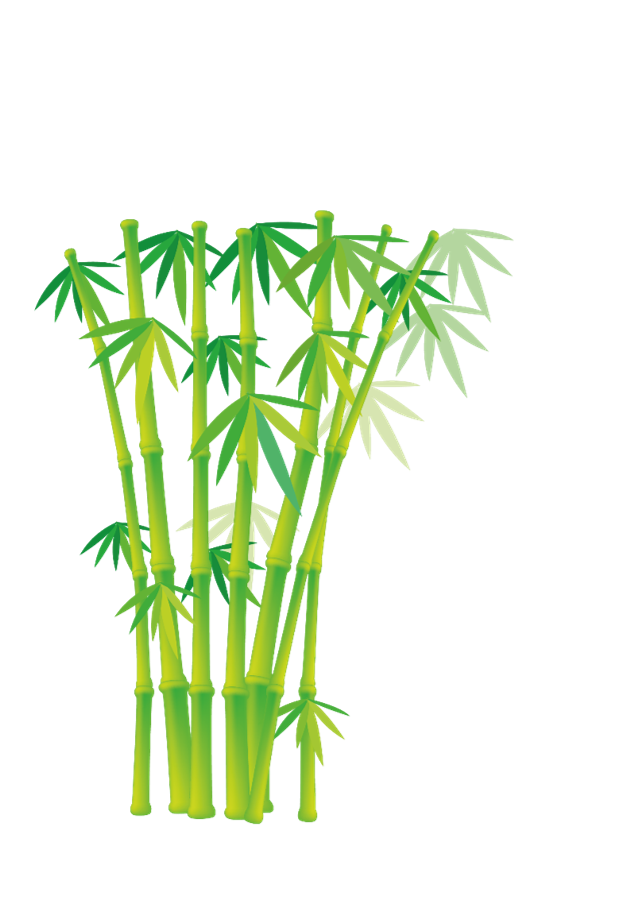 Cây xoan đào
Quả thị
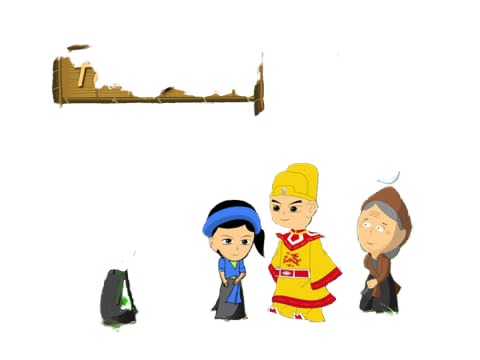 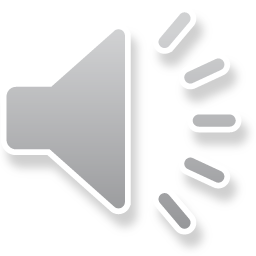 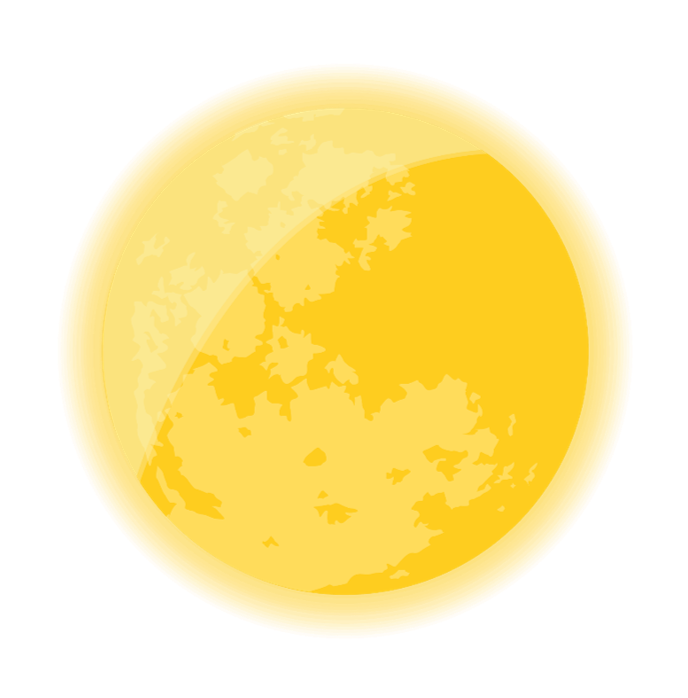 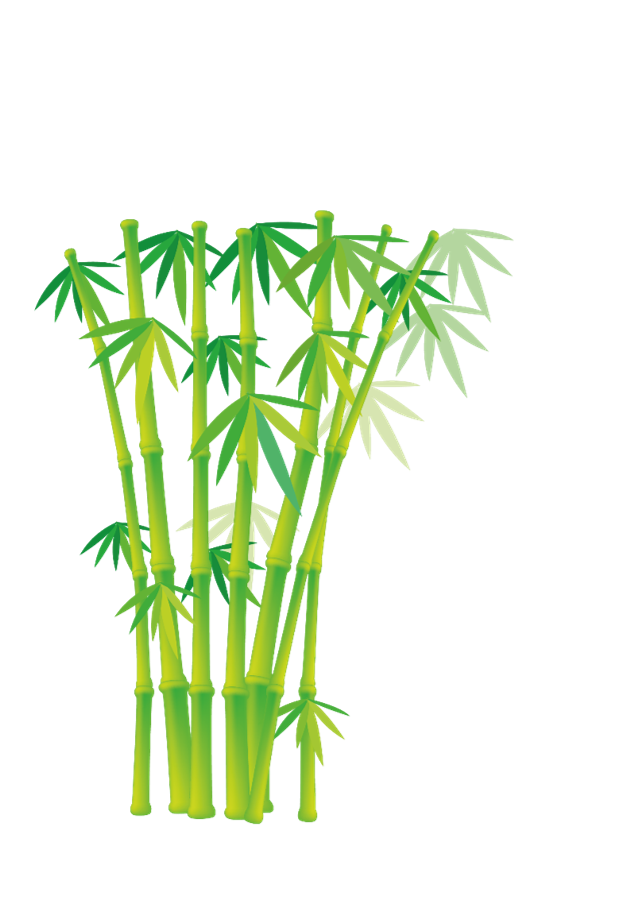 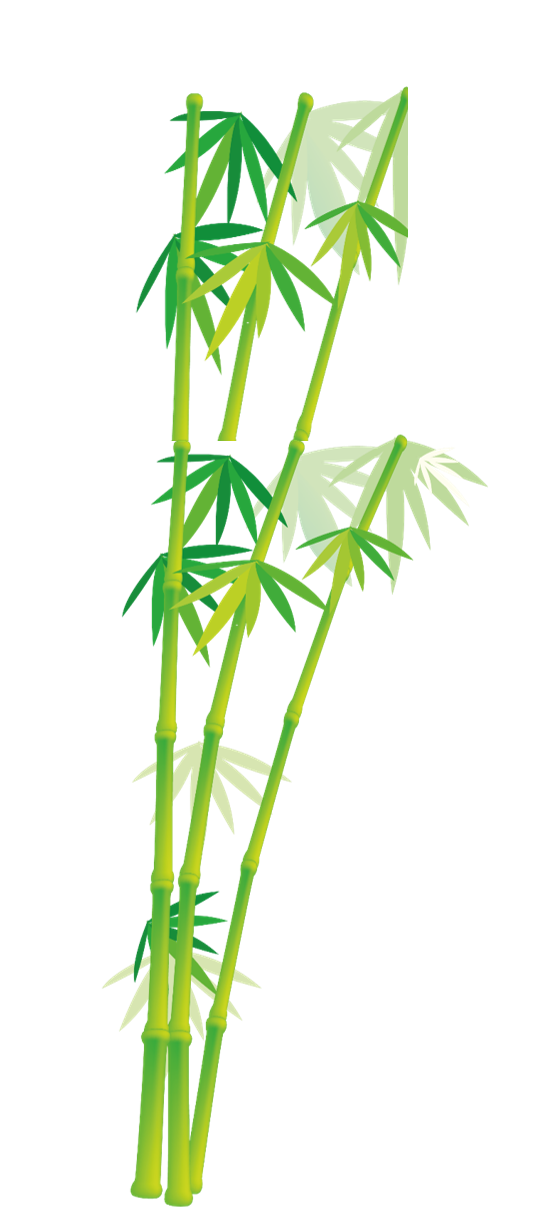 Buổi trước em học bài gì?
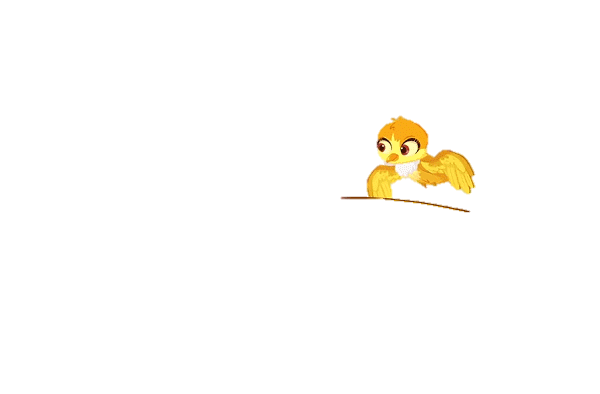 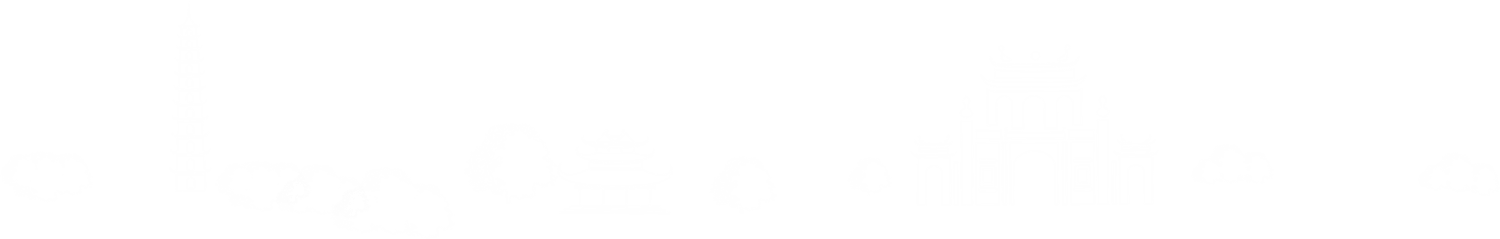 Đáp án: Thư viện biết đi
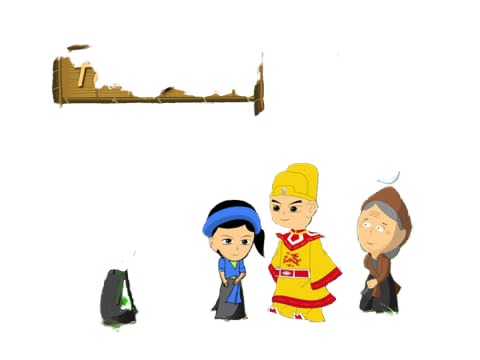 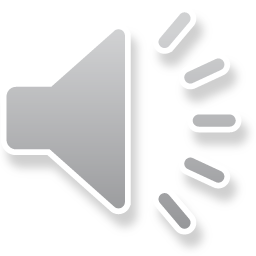 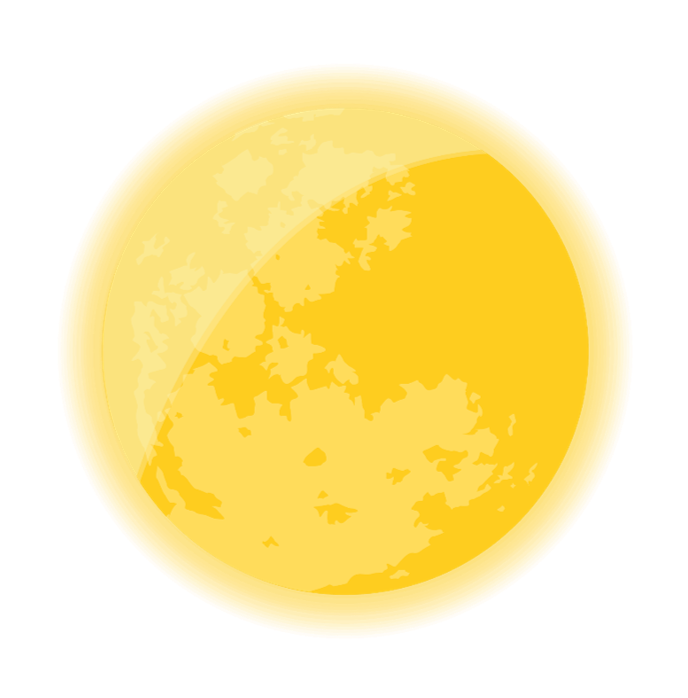 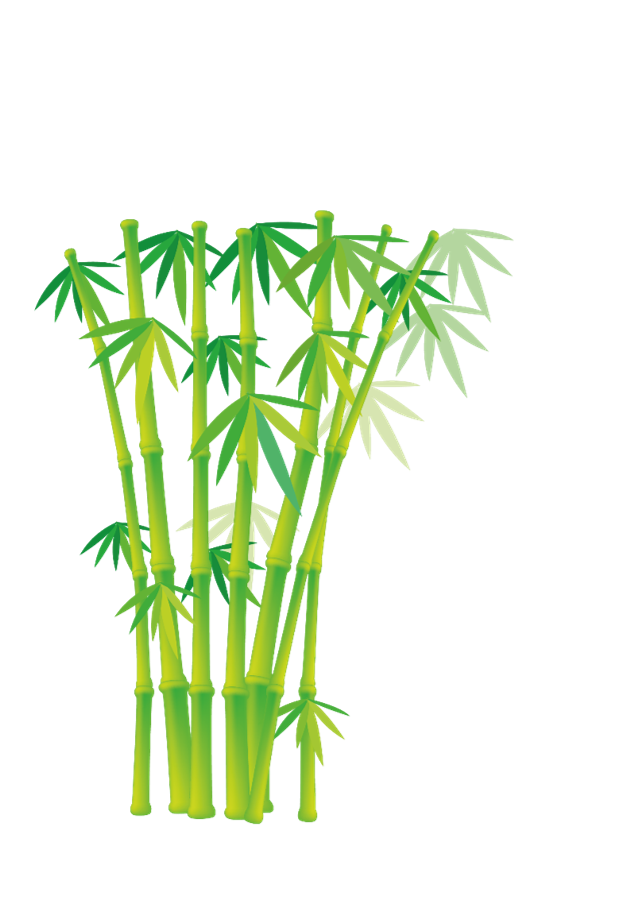 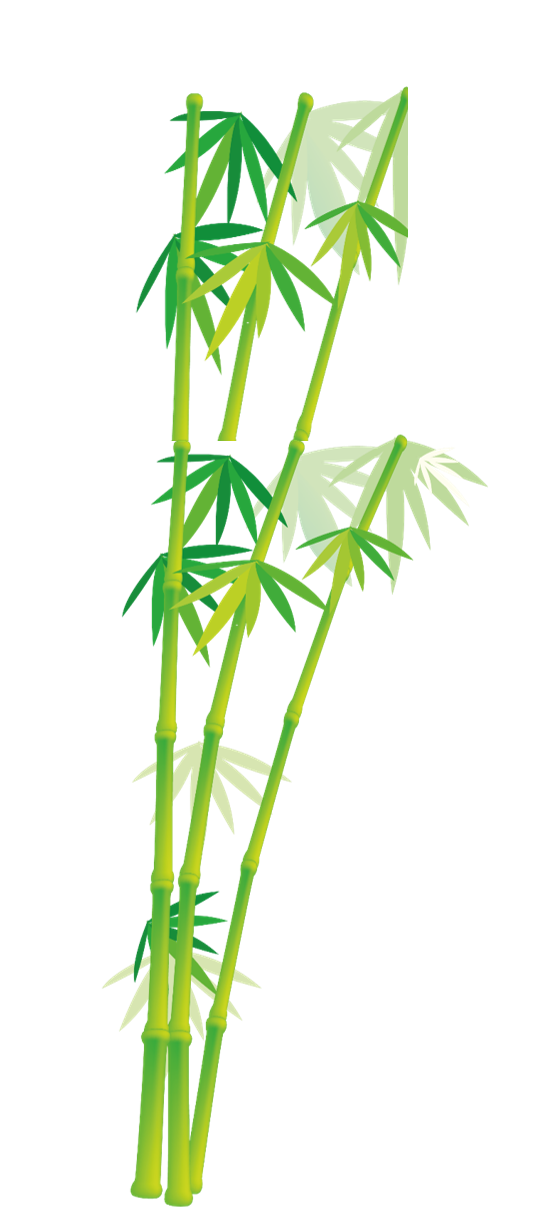 Thủ thư là ai?
Đáp án: Người quản lí sách ở thư viện
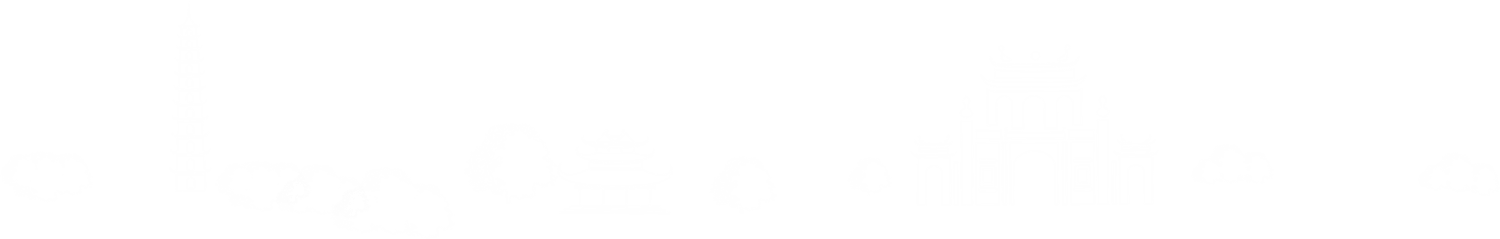 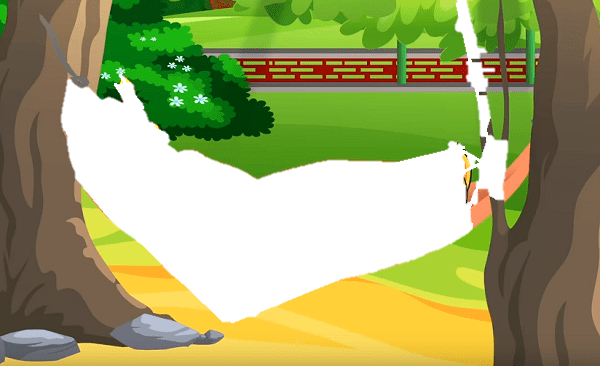 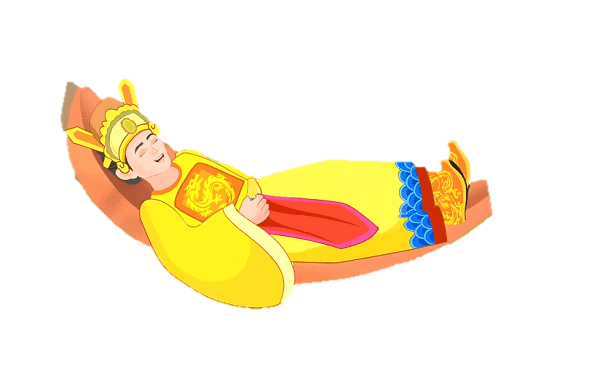 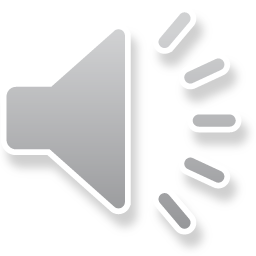 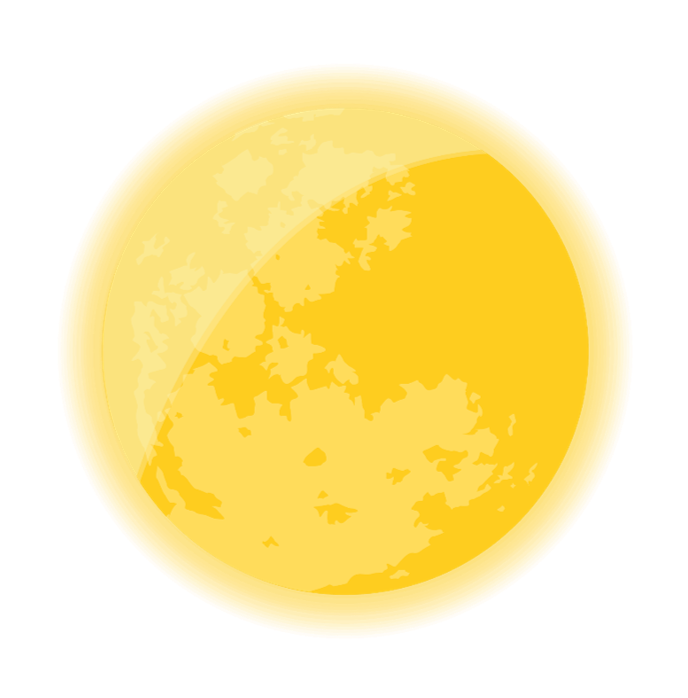 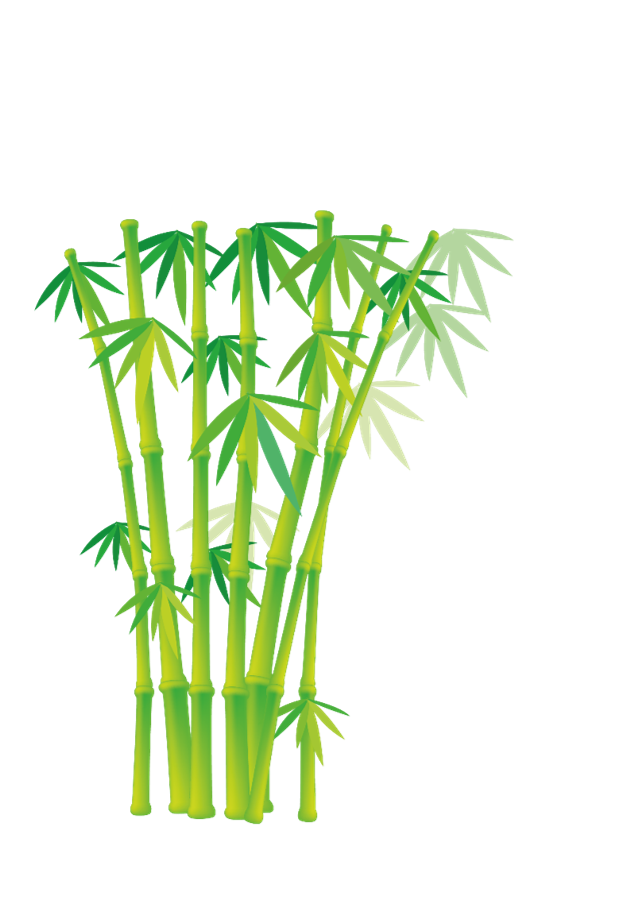 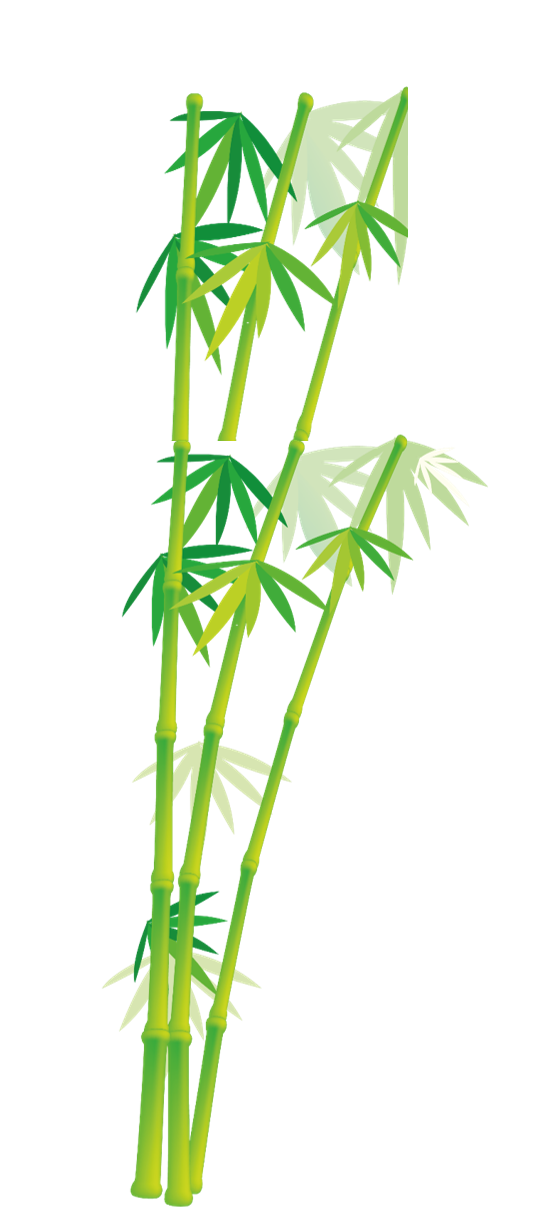 Thư viện Lô- gô- xơ của Đức đặt ở đâu?
Đáp án: trên một con tàu biển
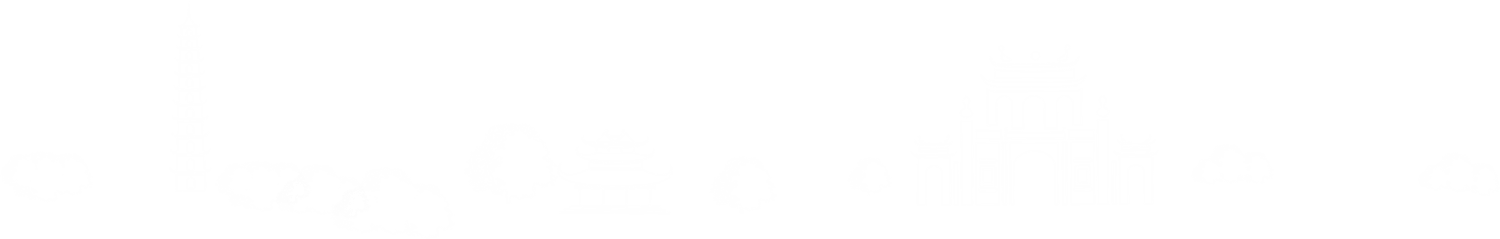 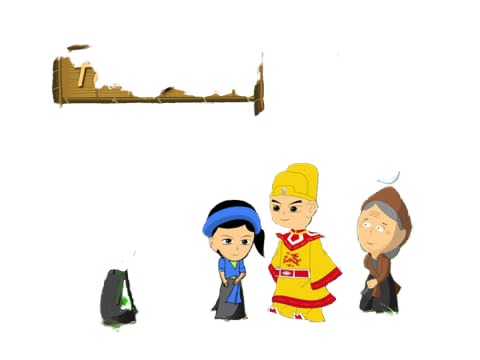 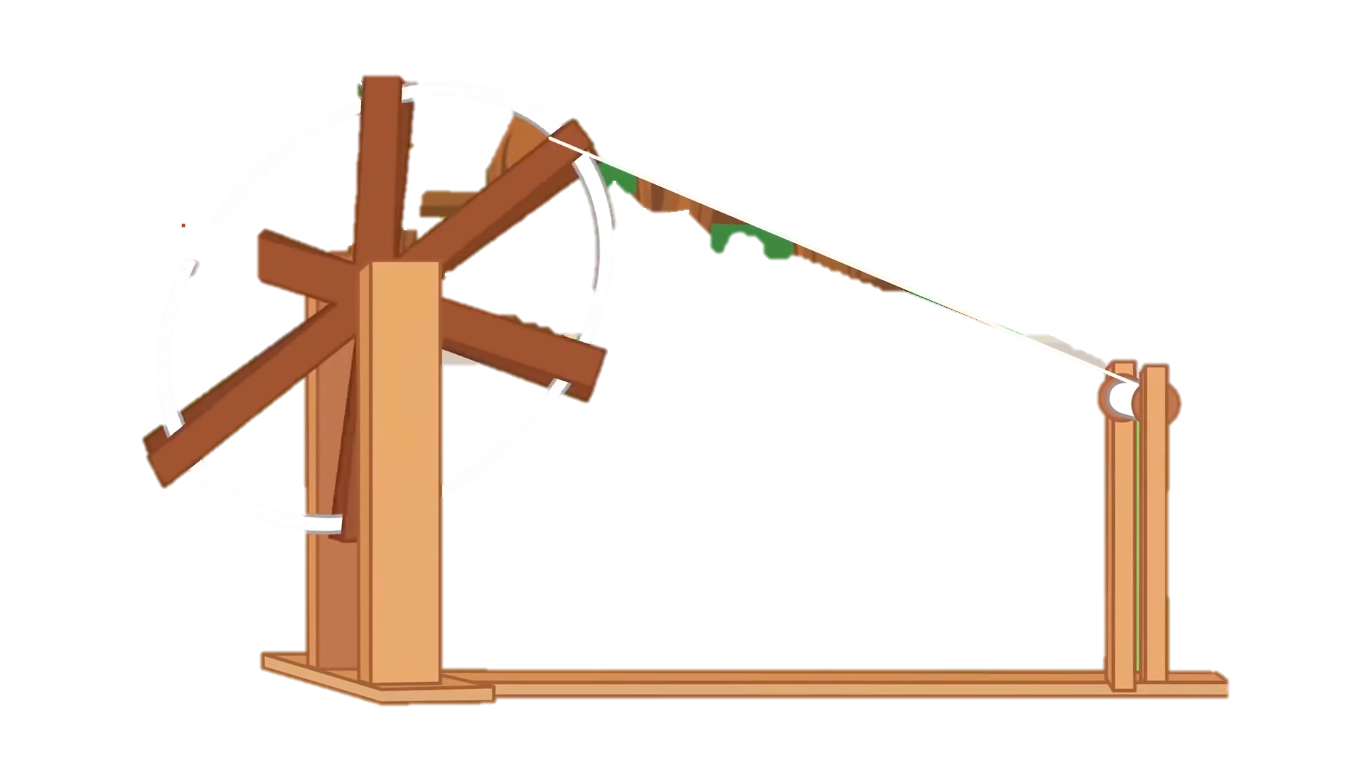 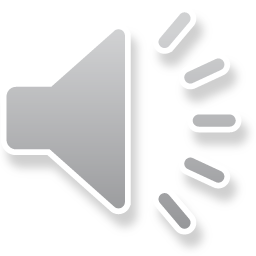 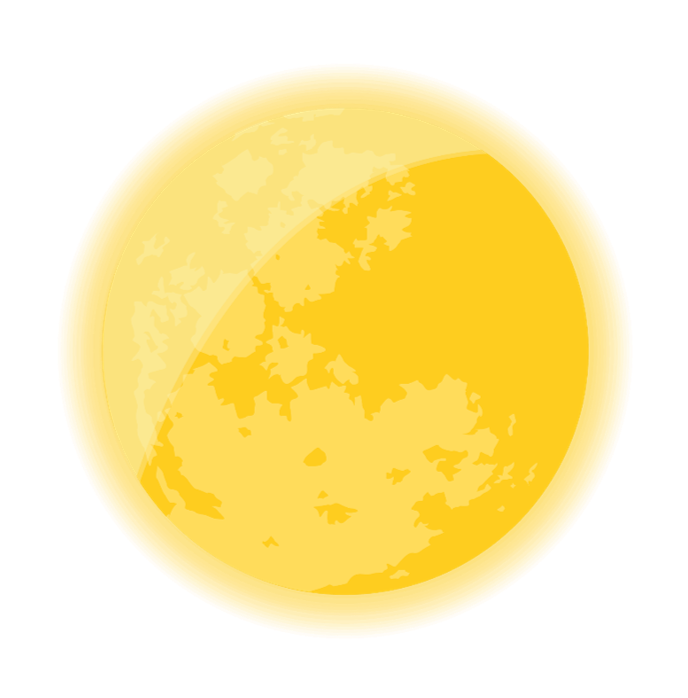 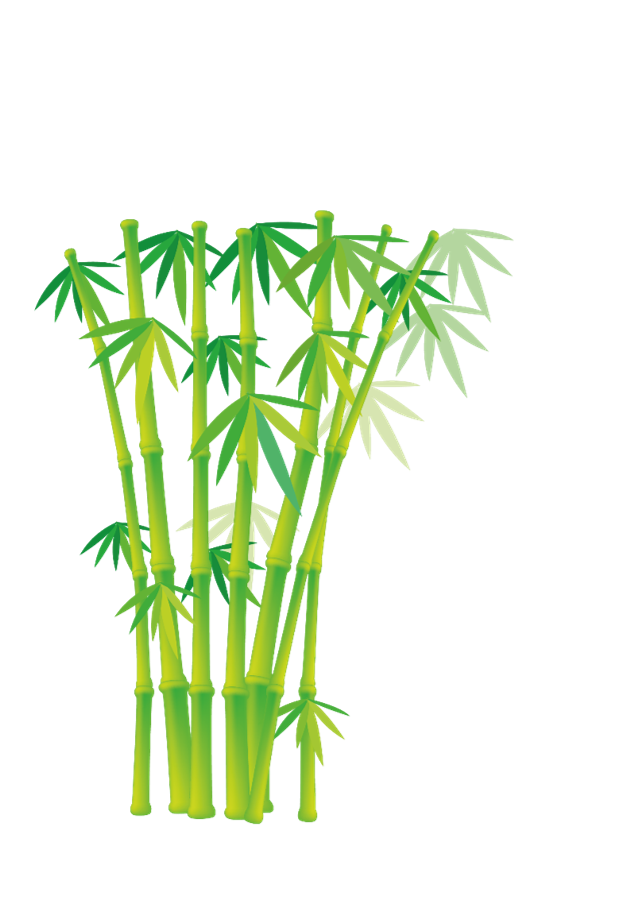 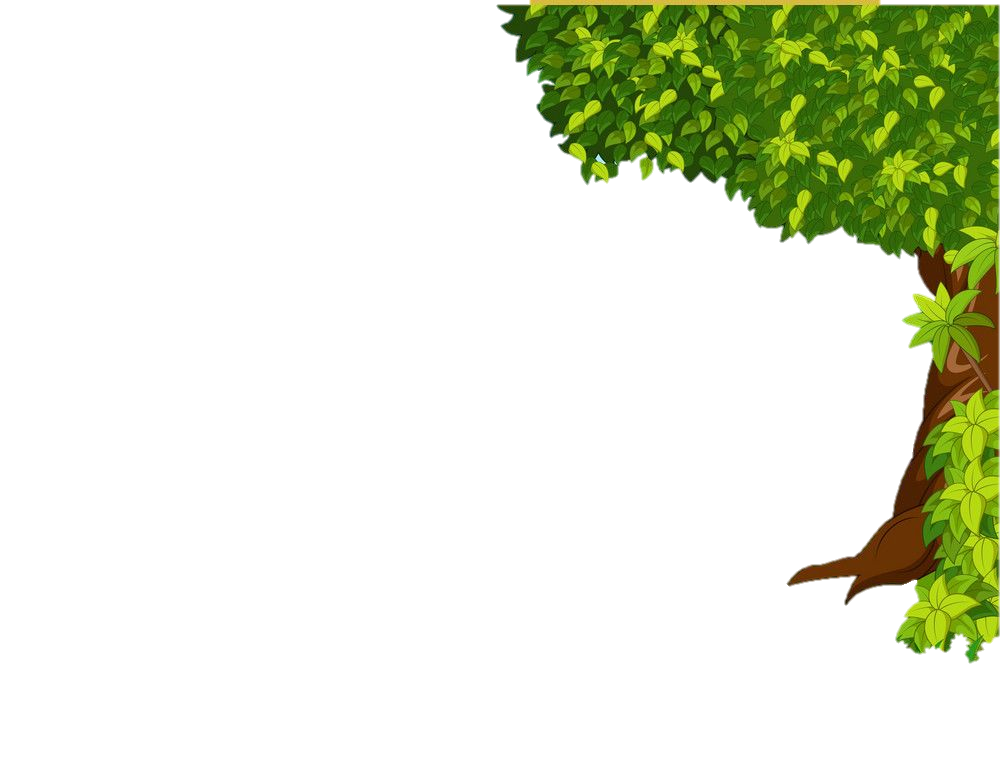 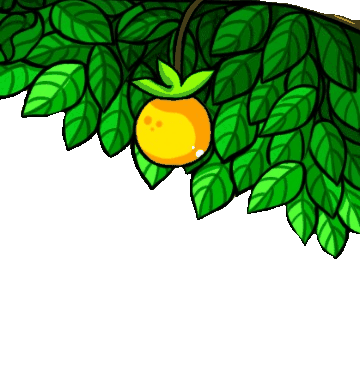 Nhiều thư viện 
của Phần Lan đặt ở đâu
Đáp án: đặt trên những xe buýt cũ
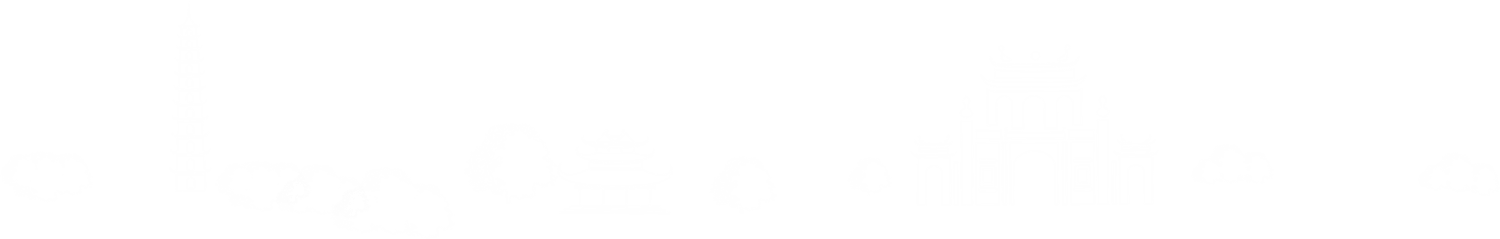 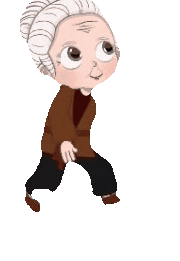 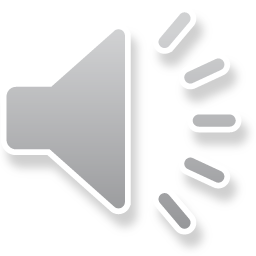 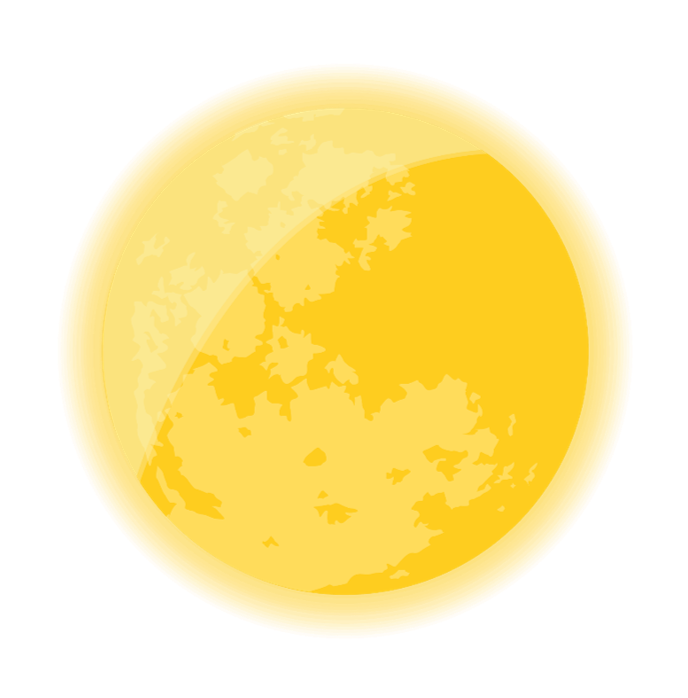 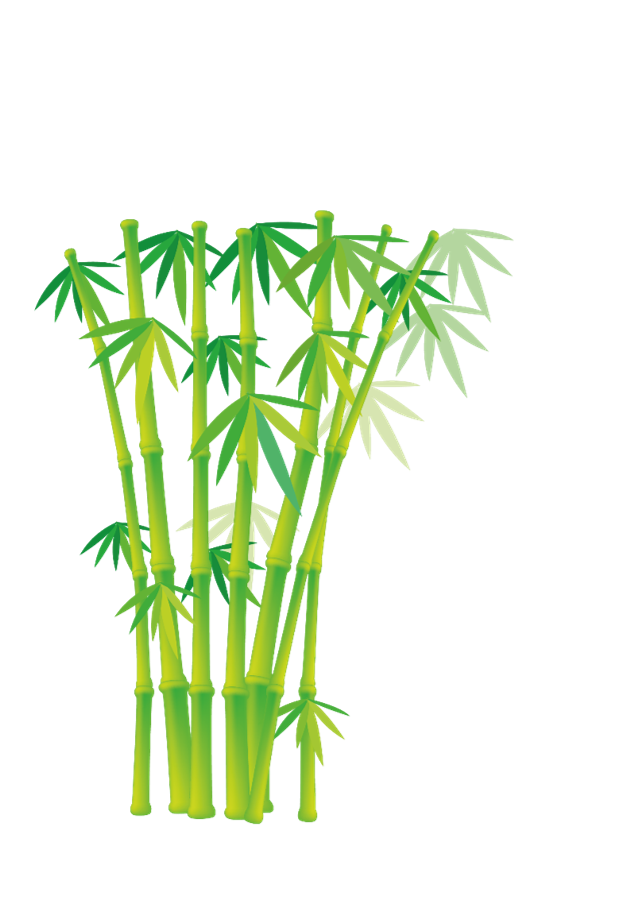 Tại sao gọi là thư viện biết đi?
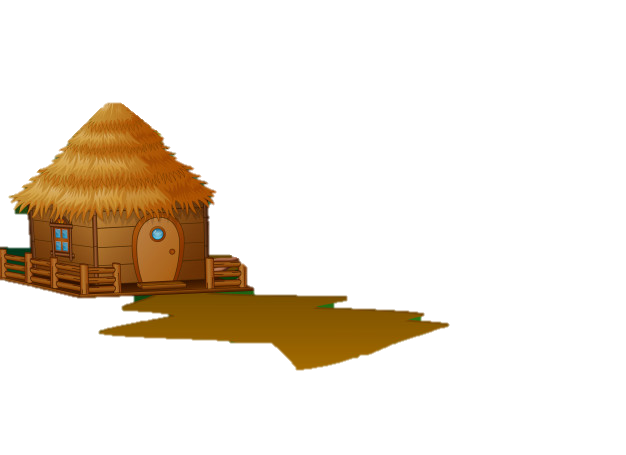 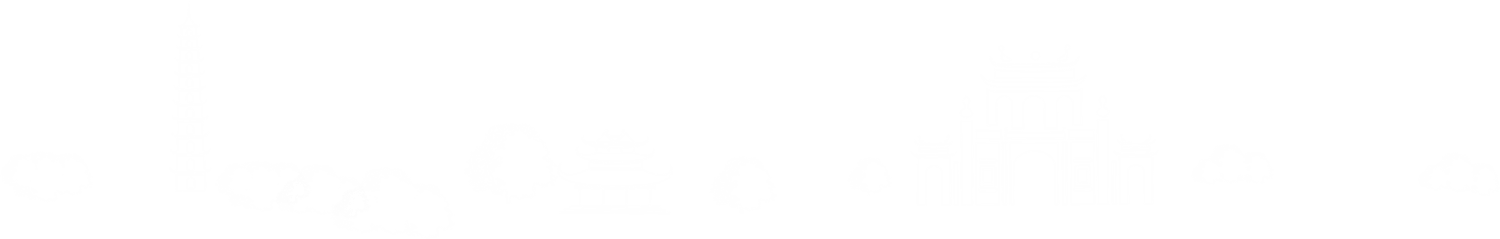 Đáp án: vì nó có thể di chuyển
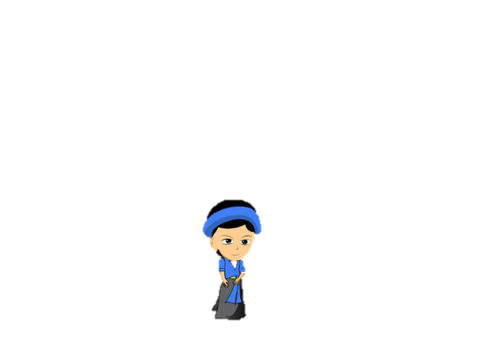 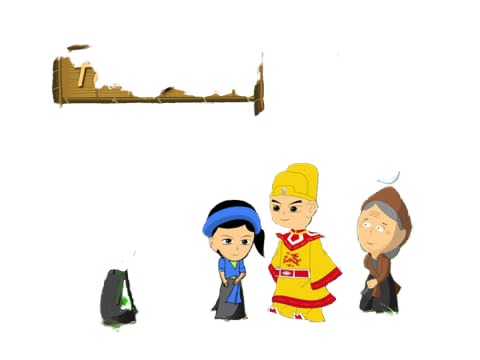 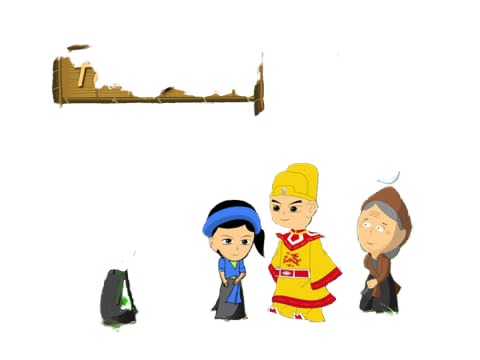 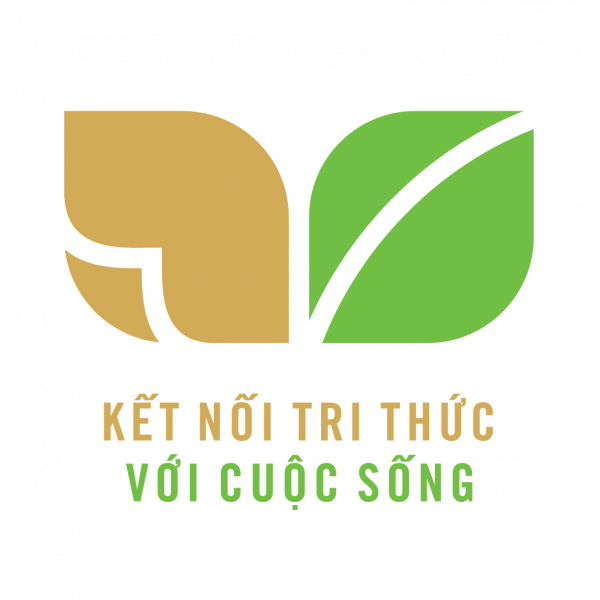 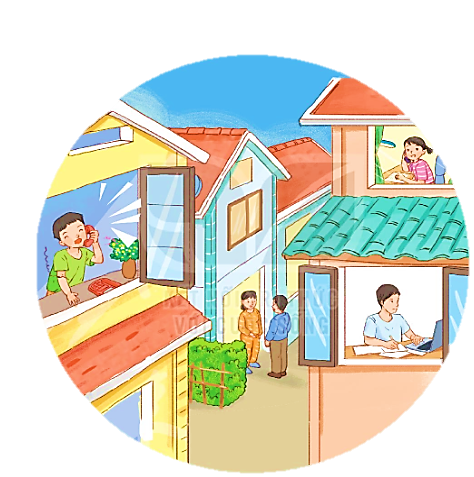 GIAO TIẾP VÀ KẾT NỐI
Thứ … ngày … tháng…
Bài 18
Cảm ơn anh Hà mã
Tiết 1 +2
Đọc
BÀI 19
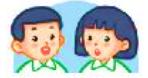 Em nói lời đáp thế nào trong những tình huống sau?
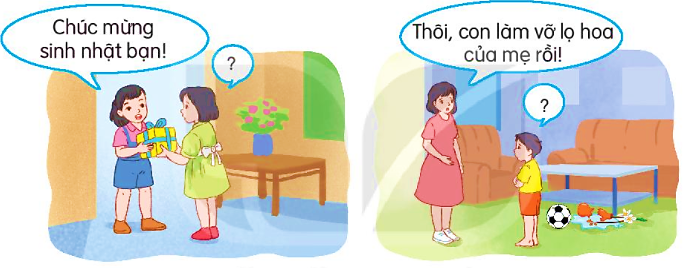 Cảm ơn anh! – Cún đáp rồi quay sang nói nhỏ với dê:
Cậu quên lời cô dặn rồi à? Muốn ai đó giúp, phải hỏi một cách lịch sự, còn khi họ giúp mình, phải nói “cảm ơn”!
Dê con hơi xấu hổ. Sang bên kia sông, dê nói với hà mã:
Cảm ơn anh đã giúp. Em biết mình sai rồi. Em xin lỗi ạ!
Hà mã mỉm cười:
- Em biết lỗi là tốt rồi. Giờ các em cứ đi theo đường này là về làng thôi.
CẢM ƠN ANH HÀ MÃ
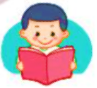 ĐỌC MẪU
Dê rủ cún vào rừng chơi, khi quay về thì bị lạc đường. Gặp cô hươu, dê hỏi:
Cô kia, về làng đi lối nào?
Không biết. – Hươu lắc đầu, bỏ đi.
Đi tiếp, tới một con sông, thấy anh hà mã, dê nói to:
Bọn tôi muốn về làng, hãy đưa bọn tôi qua sông!
Hà mã phật ý, định bỏ đi. Thấy vậy, cún nói:
Chào anh hà mã, anh giúp bọn em qua sông được không ạ?
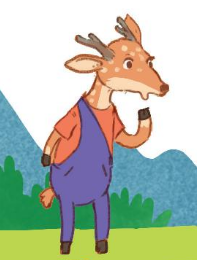 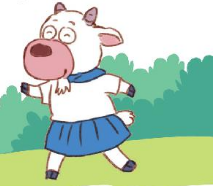 Cảm ơn anh! – Cún đáp rồi quay sang nói nhỏ với dê:
Cậu quên lời cô dặn rồi à? Muốn ai đó giúp, phải hỏi một cách lịch sự, còn khi họ giúp mình, phải nói “cảm ơn”!
Dê con hơi xấu hổ. Sang bên kia sông, dê nói với hà mã:
Cảm ơn anh đã giúp. Em biết mình sai rồi. Em xin lỗi ạ!
Hà mã mỉm cười:
- Em biết lỗi là tốt rồi. Giờ các em cứ đi theo đường này là về làng thôi.
CẢM ƠN ANH HÀ MÃ
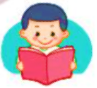 ĐỌC MẪU
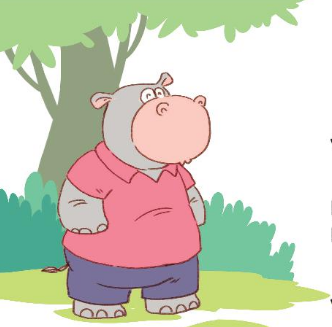 Được chứ! Em ngoan quá! – Hà mã vui vẻ nói
Cảm ơn anh! – Cún đáp rồi quay sang nói nhỏ với dê:
Cậu quên lời cô dặn rồi à? Muốn ai đó giúp, phải hỏi một cách lịch sự, còn khi họ giúp mình, phải nói “cảm ơn”!
Dê con hơi xấu hổ. Sang bên kia sông, dê nói với hà mã:
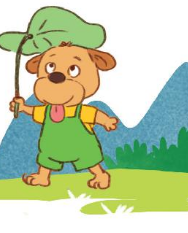 Cảm ơn anh đã giúp. Em biết mình sai rồi. Em xin lỗi ạ!
Hà mã mỉm cười:
- Em biết lỗi là tốt rồi. Giờ các em cứ đi theo đường này là về làng thôi.
Từ ngữ
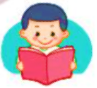 phật ý
: không hài lòng.
: lễ phép.
lịch sự (nghĩa trong bài)
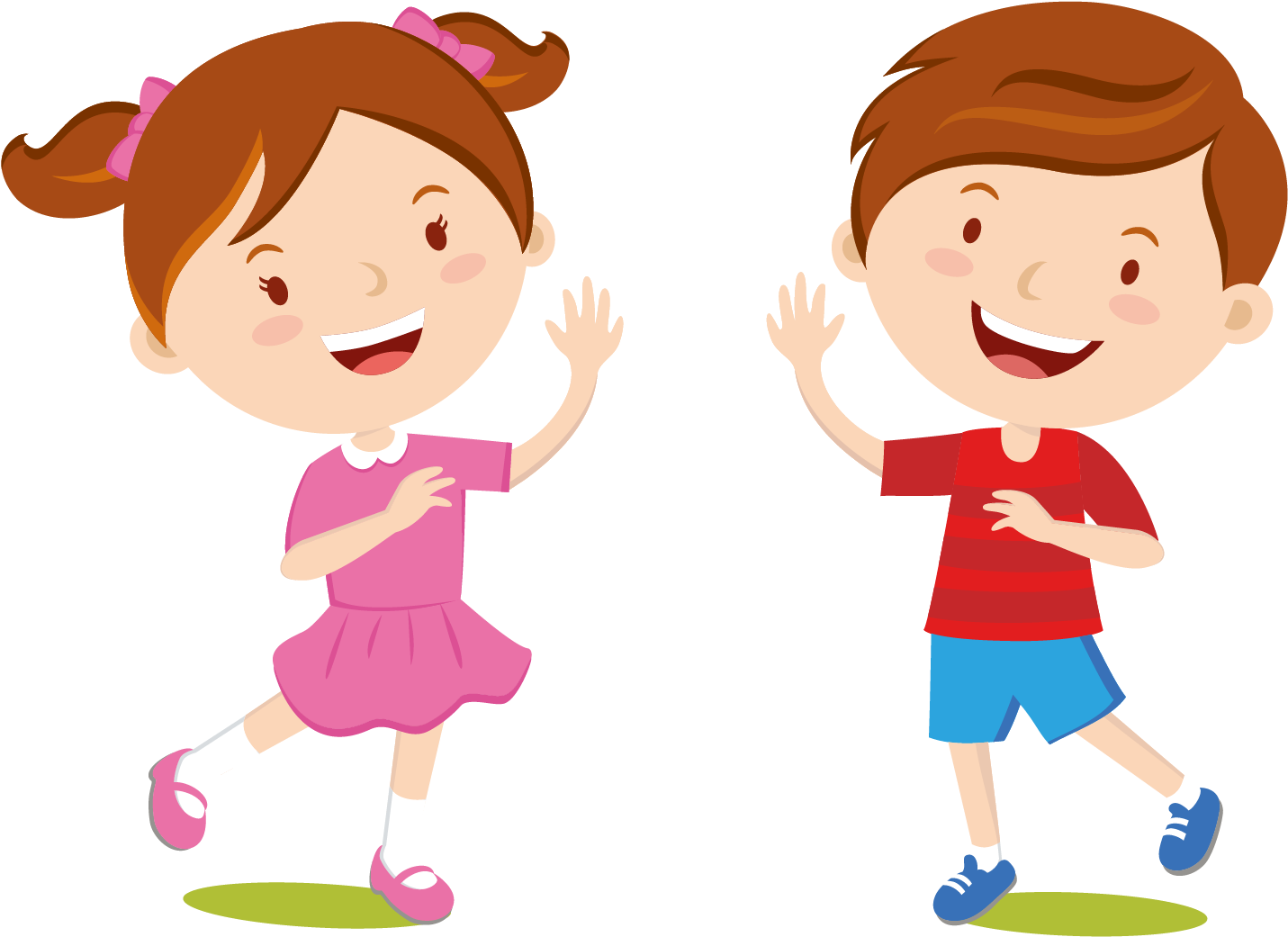 Một số câu văn dài
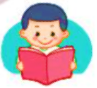 Dê rủ cún vào rừng chơi, khi quay về thì bị lạc đường.
Cảm ơn anh! – Cún đáp rồi quay sang nói nhỏ với dê:
Cậu quên lời cô dặn rồi à? Muốn ai đó giúp, phải hỏi một cách lịch sự, còn khi họ giúp mình, phải nói “cảm ơn”!
Dê con hơi xấu hổ. Sang bên kia sông, dê nói với hà mã:
Cảm ơn anh đã giúp. Em biết mình sai rồi. Em xin lỗi ạ!
Hà mã mỉm cười:
- Em biết lỗi là tốt rồi. Giờ các em cứ đi theo đường này là về làng thôi.
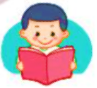 ĐỌC NỐI TIẾP ĐOẠN
CẢM ƠN ANH HÀ MÃ
Dê rủ cún vào rừng chơi, khi quay về thì bị lạc đường. Gặp cô hươu, dê hỏi:
Cô kia, về làng đi lối nào?
Không biết. – Hươu lắc đầu, bỏ đi.
Đi tiếp, tới một con sông, thấy anh hà mã, dê nói to:
Bọn tôi muốn về làng, hãy đưa bọn tôi qua sông!
Hà mã phật ý, định bỏ đi. Thấy vậy, cún nói:
Chào anh hà mã, anh giúp bọn em qua sông được không ạ?
1
2
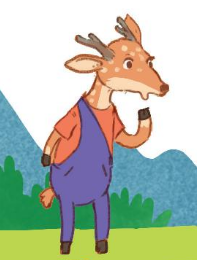 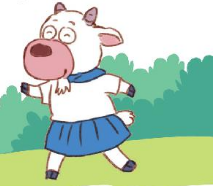 Cảm ơn anh! – Cún đáp rồi quay sang nói nhỏ với dê:
Cậu quên lời cô dặn rồi à? Muốn ai đó giúp, phải hỏi một cách lịch sự, còn khi họ giúp mình, phải nói “cảm ơn”!
Dê con hơi xấu hổ. Sang bên kia sông, dê nói với hà mã:
Cảm ơn anh đã giúp. Em biết mình sai rồi. Em xin lỗi ạ!
Hà mã mỉm cười:
- Em biết lỗi là tốt rồi. Giờ các em cứ đi theo đường này là về làng thôi.
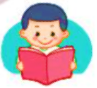 ĐỌC NỐI TIẾP ĐOẠN
CẢM ƠN ANH HÀ MÃ
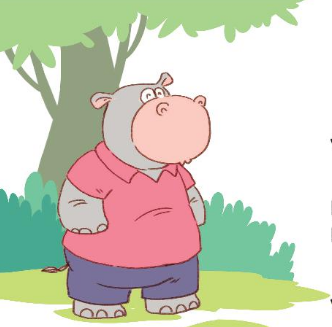 Được chứ! Em ngoan quá! – Hà mã vui vẻ nói
Cảm ơn anh! – Cún đáp rồi quay sang nói nhỏ với dê:
Cậu quên lời cô dặn rồi à? Muốn ai đó giúp, phải hỏi một cách lịch sự, còn khi họ giúp mình, phải nói “cảm ơn”!
Dê con hơi xấu hổ. Sang bên kia sông, dê nói với hà mã:
3
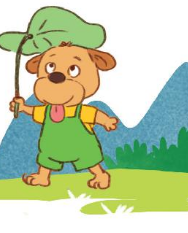 Cảm ơn anh đã giúp. Em biết mình sai rồi. Em xin lỗi ạ!
Hà mã mỉm cười:
- Em biết lỗi là tốt rồi. Giờ các em cứ đi theo đường này là về làng thôi.
Cảm ơn anh! – Cún đáp rồi quay sang nói nhỏ với dê:
Cậu quên lời cô dặn rồi à? Muốn ai đó giúp, phải hỏi một cách lịch sự, còn khi họ giúp mình, phải nói “cảm ơn”!
Dê con hơi xấu hổ. Sang bên kia sông, dê nói với hà mã:
Cảm ơn anh đã giúp. Em biết mình sai rồi. Em xin lỗi ạ!
Hà mã mỉm cười:
- Em biết lỗi là tốt rồi. Giờ các em cứ đi theo đường này là về làng thôi.
ĐỌC TOÀN BÀI
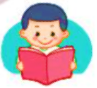 CẢM ƠN ANH HÀ MÃ
Dê rủ cún vào rừng chơi, khi quay về thì bị lạc đường. Gặp cô hươu, dê hỏi:
Cô kia, về làng đi lối nào?
Không biết. – Hươu lắc đầu, bỏ đi.
Đi tiếp, tới một con sông, thấy anh hà mã, dê nói to:
Bọn tôi muốn về làng, hãy đưa bọn tôi qua sông!
Hà mã phật ý, định bỏ đi. Thấy vậy, cún nói:
Chào anh hà mã, anh giúp bọn em qua sông được không ạ?
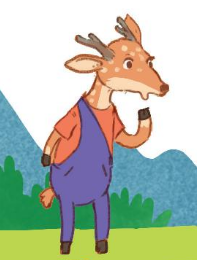 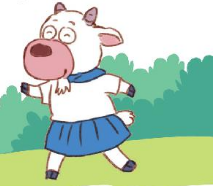 Cảm ơn anh! – Cún đáp rồi quay sang nói nhỏ với dê:
Cậu quên lời cô dặn rồi à? Muốn ai đó giúp, phải hỏi một cách lịch sự, còn khi họ giúp mình, phải nói “cảm ơn”!
Dê con hơi xấu hổ. Sang bên kia sông, dê nói với hà mã:
Cảm ơn anh đã giúp. Em biết mình sai rồi. Em xin lỗi ạ!
Hà mã mỉm cười:
- Em biết lỗi là tốt rồi. Giờ các em cứ đi theo đường này là về làng thôi.
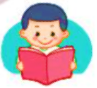 ĐỌC TOÀN BÀI
CẢM ƠN ANH HÀ MÃ
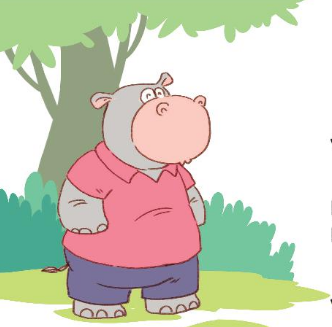 Được chứ! Em ngoan quá! – Hà mã vui vẻ nói
Cảm ơn anh! – Cún đáp rồi quay sang nói nhỏ với dê:
Cậu quên lời cô dặn rồi à? Muốn ai đó giúp, phải hỏi một cách lịch sự, còn khi họ giúp mình, phải nói “cảm ơn”!
Dê con hơi xấu hổ. Sang bên kia sông, dê nói với hà mã:
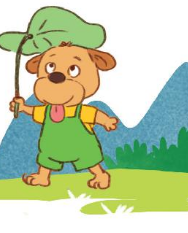 Cảm ơn anh đã giúp. Em biết mình sai rồi. Em xin lỗi ạ!
Hà mã mỉm cười:
- Em biết lỗi là tốt rồi. Giờ các em cứ đi theo đường này là về làng thôi.
Trả lời câu hỏi
TRẢ LỜI CÂU HỎI
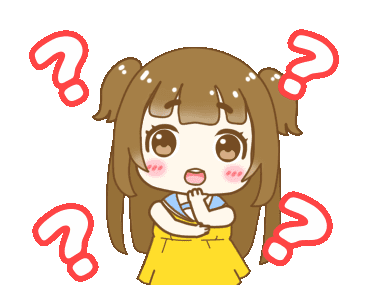 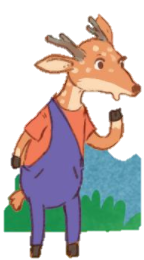 1. Hươu đã làm gì khi nghe dê hỏi?
 Hươu nói “Không biết” rồi lắc đầu, bỏ đi.
2. Ý nào sau đây đúng với thái độ của hà mã khi cún nhờ đưa qua sông?
Bực mình bỏ đi
b.   Bực mình nhưng đồng ý đưa qua sông.
c.   Vui vẻ đồng ý đưa qua sông.
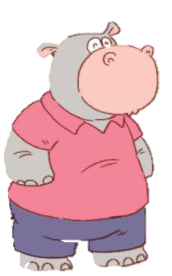 TRẢ LỜI CÂU HỎI
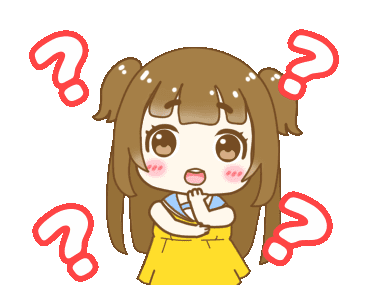 3. Vì sao dê con thấy xấu hổ?
 Dê con thấy xấu hổ vì dê con nhận ra mình đã không nhớ lời cô dặn, đã không nói lịch sự, lễ phép nên không được cô hươu và anh hà mã giúp.
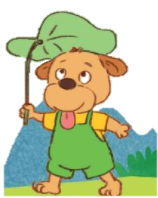 4. Em học được điều gì từ câu chuyện này?
 Khi muốn nhờ người khác làm việc gì đó giúp mình, phải nói một cách lịch sự, lễ phép. Khi được người khác giúp đỡ, phải cảm ơn một cách lịch sự.
Cảm ơn anh! – Cún đáp rồi quay sang nói nhỏ với dê:
Cậu quên lời cô dặn rồi à? Muốn ai đó giúp, phải hỏi một cách lịch sự, còn khi họ giúp mình, phải nói “cảm ơn”!
Dê con hơi xấu hổ. Sang bên kia sông, dê nói với hà mã:
Cảm ơn anh đã giúp. Em biết mình sai rồi. Em xin lỗi ạ!
Hà mã mỉm cười:
- Em biết lỗi là tốt rồi. Giờ các em cứ đi theo đường này là về làng thôi.
LUYỆN ĐỌC LẠI
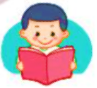 CẢM ƠN ANH HÀ MÃ
Dê rủ cún vào rừng chơi, khi quay về thì bị lạc đường. Gặp cô hươu, dê hỏi:
Cô kia, về làng đi lối nào?
Không biết. – Hươu lắc đầu, bỏ đi.
Đi tiếp, tới một con sông, thấy anh hà mã, dê nói to:
Bọn tôi muốn về làng, hãy đưa bọn tôi qua sông!
Hà mã phật ý, định bỏ đi. Thấy vậy, cún nói:
Chào anh hà mã, anh giúp bọn em qua sông được không ạ?
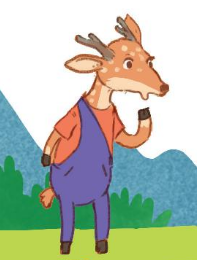 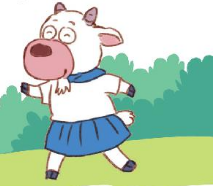 Cảm ơn anh! – Cún đáp rồi quay sang nói nhỏ với dê:
Cậu quên lời cô dặn rồi à? Muốn ai đó giúp, phải hỏi một cách lịch sự, còn khi họ giúp mình, phải nói “cảm ơn”!
Dê con hơi xấu hổ. Sang bên kia sông, dê nói với hà mã:
Cảm ơn anh đã giúp. Em biết mình sai rồi. Em xin lỗi ạ!
Hà mã mỉm cười:
- Em biết lỗi là tốt rồi. Giờ các em cứ đi theo đường này là về làng thôi.
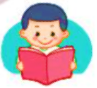 LUYỆN ĐỌC LẠI
CẢM ƠN ANH HÀ MÃ
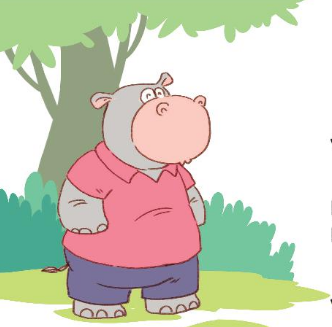 Được chứ! Em ngoan quá! – Hà mã vui vẻ nói
Cảm ơn anh! – Cún đáp rồi quay sang nói nhỏ với dê:
Cậu quên lời cô dặn rồi à? Muốn ai đó giúp, phải hỏi một cách lịch sự, còn khi họ giúp mình, phải nói “cảm ơn”!
Dê con hơi xấu hổ. Sang bên kia sông, dê nói với hà mã:
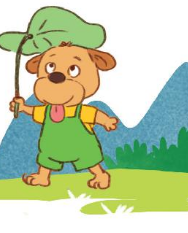 Cảm ơn anh đã giúp. Em biết mình sai rồi. Em xin lỗi ạ!
Hà mã mỉm cười:
- Em biết lỗi là tốt rồi. Giờ các em cứ đi theo đường này là về làng thôi.
Luyện tập
LUYỆN TẬP
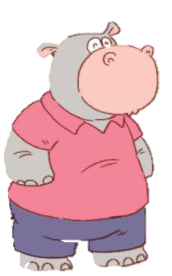 1. Trong bài đọc, câu nào là câu hỏi lịch sự với người lớn tuổi?
 Chào anh hà mã, anh giúp bọn em qua sông được không ạ?
2. Dựa vào bài đọc, nói tiếp các câu dưới đây:
Muốn ai đó giúp, em cần phải (……)
b. Được ai đó giúp, em cần phải (……).
hỏi hoặc yêu cầu một cách lịch sự
nói lời cảm ơn.
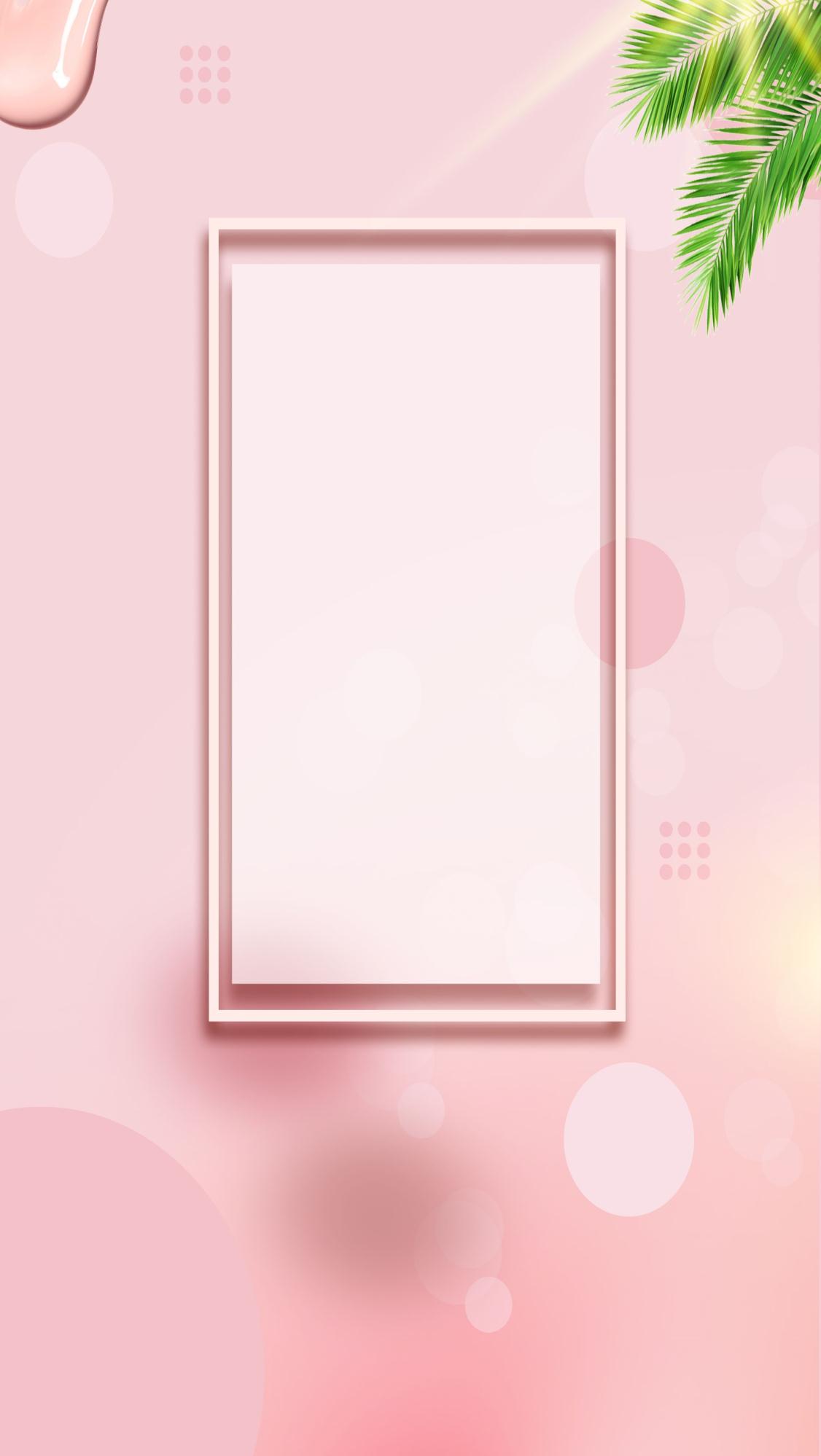 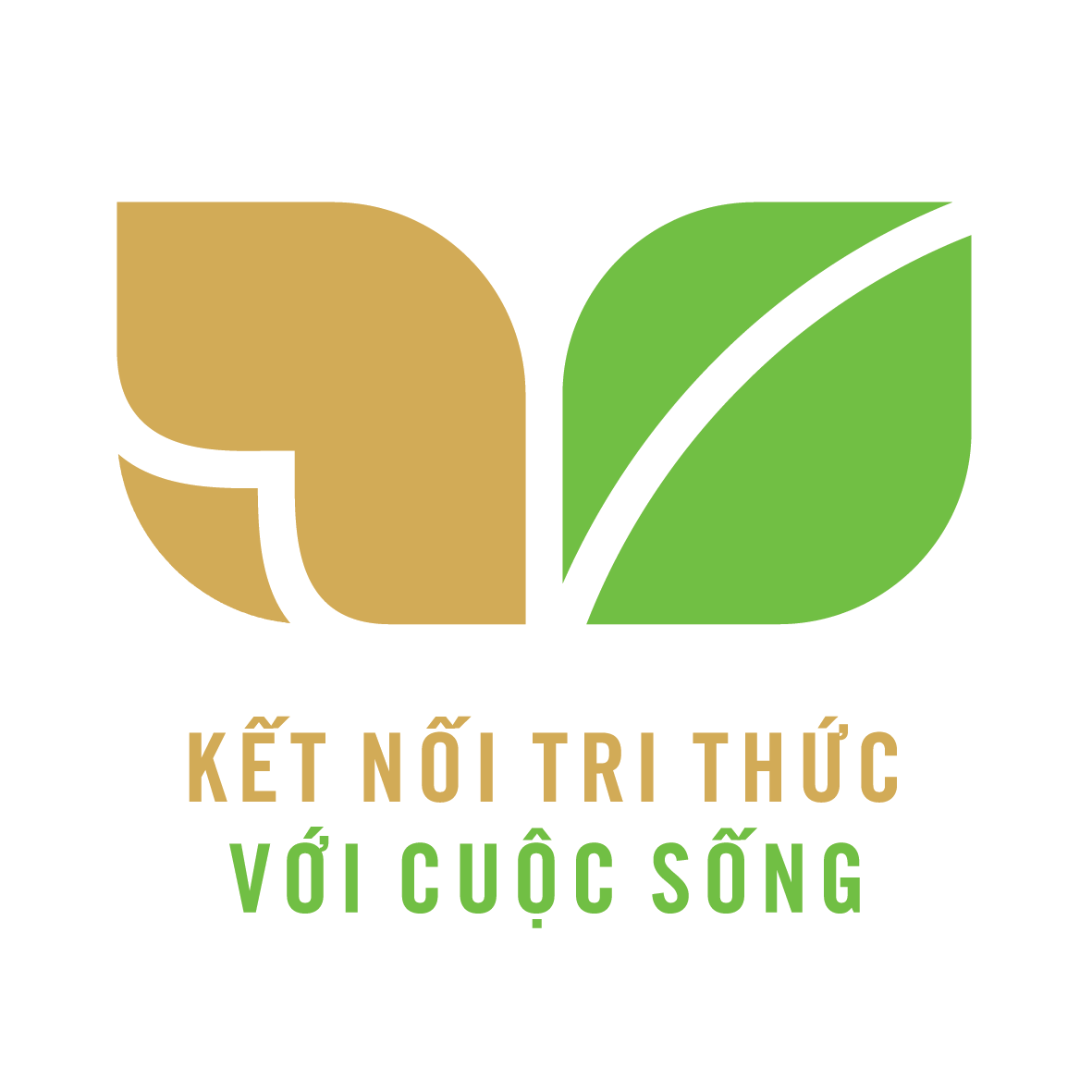 CỦNG CỐ BÀI HỌC
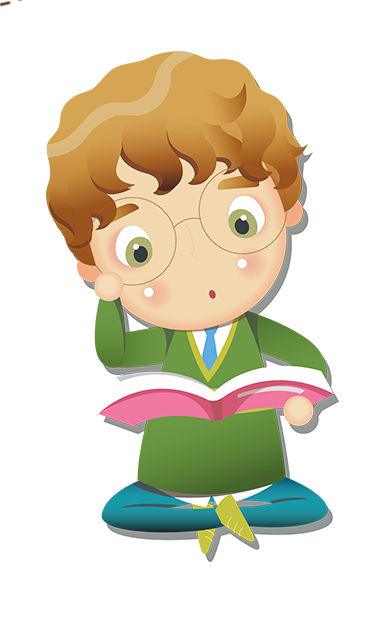 Liên hệ giáo án:
FB: Hương Thảo
Gmail: tranthao121006@gmail.com
[Speaker Notes: Bài giảng thiết kế bởi: Hương Thảo - tranthao121006@gmail.com]